因信稱義
庫伯蒂諾基督徒會堂		2017年11月5日
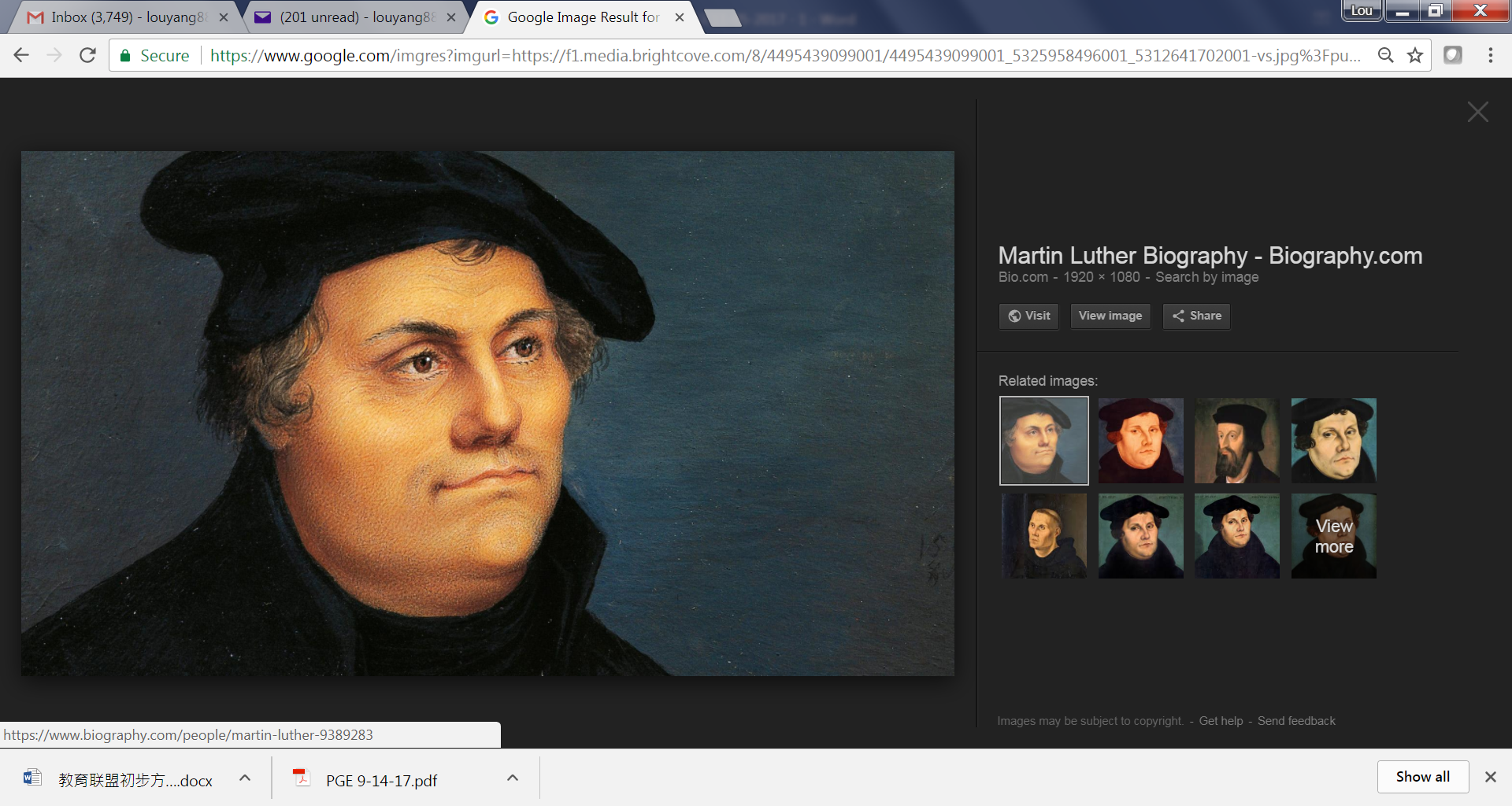 宗教改革500年 (I)
1517年10月31日，馬丁路德在維登堡大教堂門前貼出了《關於贖罪券效能的辯論》（即《九十五條論綱》），挑戰教會腐敗問題。

當時天主教教導信徒：『煉獄』是不完全的信徒死後暫居的地方，接受煉淨以後才得上天堂；贖罪券可以贖買過去所犯的罪攢下來的所有刑罰，在那個時代成為教廷的重要經濟來源。
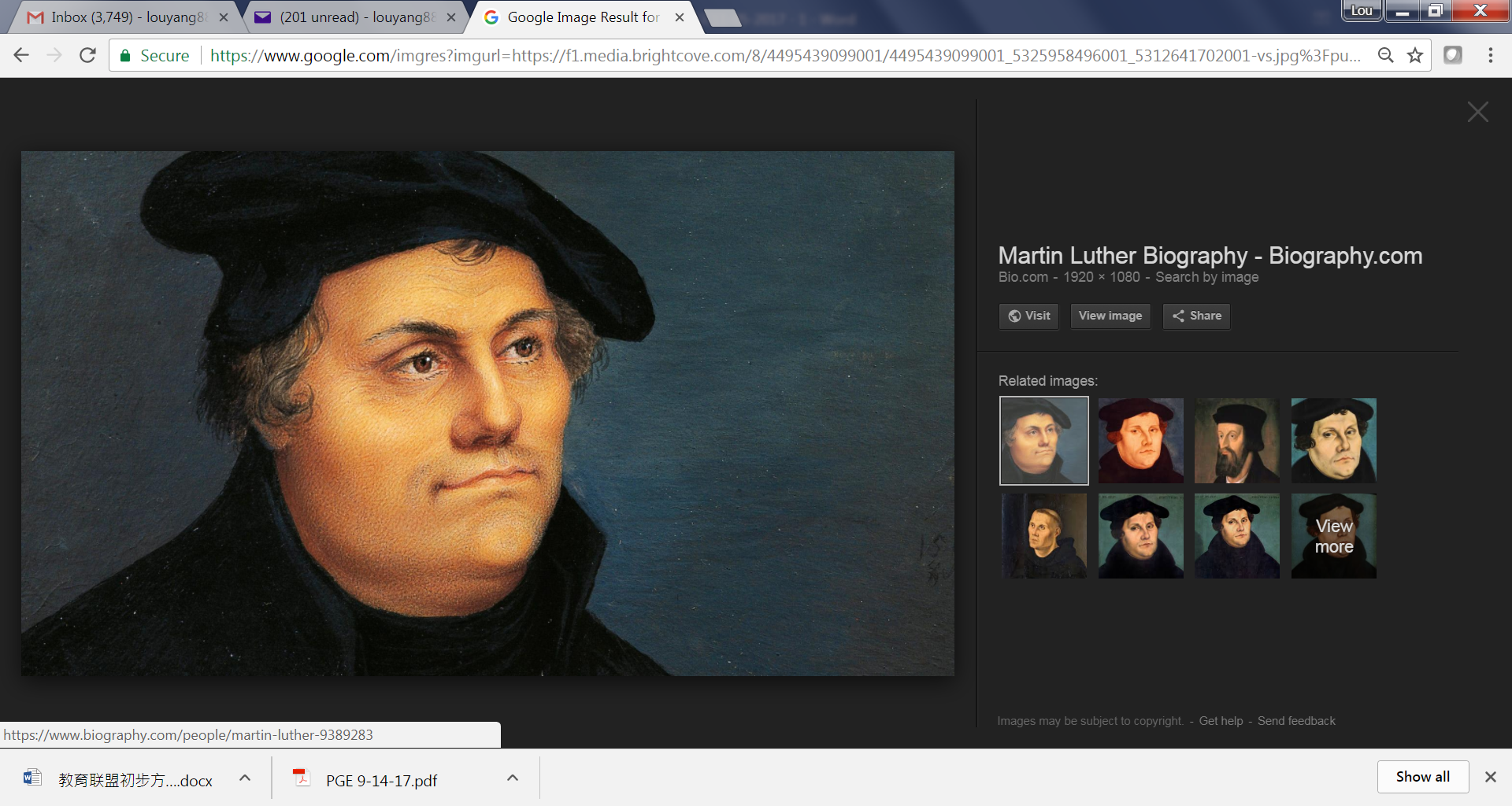 宗教改革500年(II)
『因信稱義』-基督徒是因信稱義，不是靠著行任何的禮儀、規條、善行，所以是自由的；基督徒藉著信成為富足，住在基督裡面
路德指出，救恩是上帝的恩典，是祂白白給予人類的禮物。這救贖並不是透過善功，而是單單藉信靠耶穌基督作為救贖者而獲得的。
《聖經》是上帝啟示的唯一來源，挑戰羅馬天主教教皇權威，他更指出天主教會強調的等級制度；明顯違反了《新約聖經》中「信徒皆祭司」的教義。
加拉太書 3：1-5 & 11-12
無知的加拉太人哪、耶穌基督釘十字架、已經活畫在你們眼前、誰又迷惑了你們呢？我只要問你們這一件、你們受了聖靈、是因行律法呢、是因聽信福音呢？ 你們既靠聖靈入門、如今還靠肉身成全麼？你們是這樣的無知麼？你們受苦如此之多、都是徒然的麼．難道果真是徒然的麼？ 那賜給你們聖靈、又在你們中間行異能的、是因你們行律法呢、是因你們聽	信福音呢？（3：1-5）

沒有一個人靠著律法在　神面前稱義、這是明顯的．因為經上說、『義人必因信得生。』； 、只說、『行這些事的、就必因此活著。』（3：11-12）
沒有一個人靠著律法在　神面前稱義、這是明顯的

義人必『因信』				得『生』				（哈2：4下）
行這些事（律法）的			就必因此『活著』（利18：5）

律法原不本乎信
路德的掙扎
作為一位修道士，我雖然活得無可指責，我還是覺得我是個罪人，在神面前沒有一顆平安的良知，我也不能相信我的行為已經滿足祂的心，因此我不但不愛這位公義的神，我還怨恨祂… 我絕望的努力要明白到底保羅在這節經文裡說的是什麼？
『因為神的義正在這福音上顯明出來，這義是本於信以至於信，如經上所記：「義人必因信得生。」
（羅馬書1：17）
路德的发现
最後我每天早晚默想這幾個字的關係，『神的義正在這福音上顯明出來』, 我開始明白『神的義』是指人憑著『信』；『神的義』就正在『被』顯明出來（is revealed）是一個被動語態，就是說這福音就是『義人必因信得生 - 神因為我們的『信』，稱我們為義。』
所以罪人不是靠自己的義得『稱義』，而是神賜給我們的『義』，讓我們『稱義』。
印證耶穌的話
眾人問他說、我們當行甚麼、纔算作　神的工呢。
耶穌回答說、信　神所差來的、這就是作　神的工。（約翰福音 6：28-29）
加拉太書 3：1-5
無知的加拉太人哪、耶穌基督釘十字架、已經活畫在你們眼前、誰又迷惑了你們呢？
（1）我只要問你們這一件、你們受了聖靈、是因行律法呢、是因聽信福音呢？ 
（2）你們既靠聖靈入門、如今還靠肉身成全麼？
（3）你們是這樣的無知麼？
（4）你們受苦如此之多、都是徒然的麼．難道果真是徒然的麼？ 
（5）那賜給你們聖靈、又在你們中間行異能的、是因你們行律法呢、是因你們聽	信福音呢？
因信称义的『信』
心志			 意志/行動   					試驗/試煉 – 是否？
專一忠心 --》 不離不棄  							敬拜別神
完全信靠 --》 甘心順服						（Replace God)
體貼主心 --》 討祂喜悅							自己做主
渴慕高舉 --》 榮耀讚美						（Play God)
經過試驗持續到底 --》 謹守忍耐				常試探神
																（Manipulate God）
由愛行善
路德堅持『因信稱義』，但是他也平衡地論述“由愛行善”- 就是要藉著愛行出種種的善行，甘願服事眾人。
他這麼說：
基督徒是全然自由的，不受任何人的管轄。
基督徒是全然順服的，受一切人管轄。
A Christian is a perfectly free lord of all, 
subject to none.
A Christian is a perfectly dutiful servant of all, 
subject to all.